Задания для детей подготовительной  группы по ФЭМП (формирование элементарных математических представлений)
Подготовил: воспитатель 
Капустина И.А.
Назови  по порядку части суток
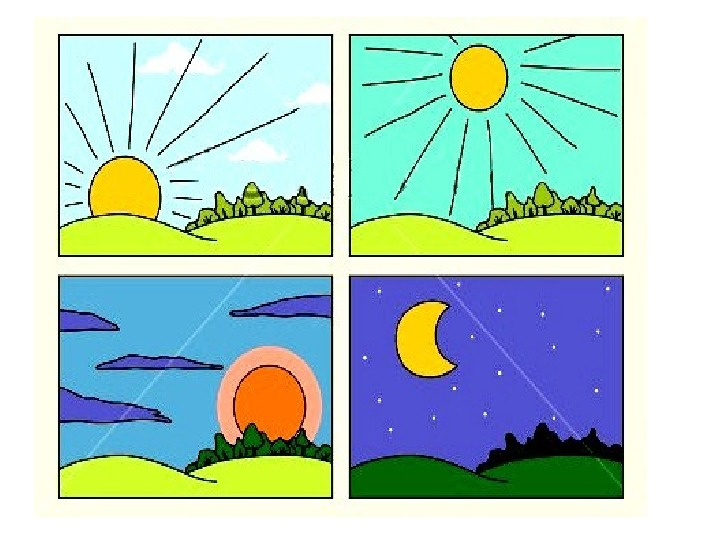 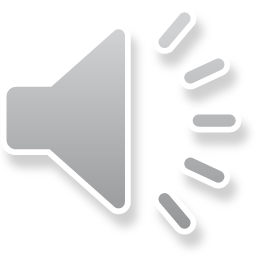 Назови дни недели
Понедельник
Вторник 
Среда
Четверг


Пятница
Суббота 
Воскресенье
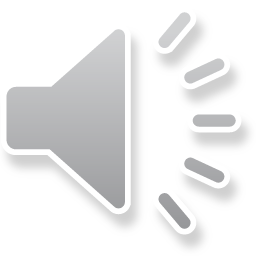 Кого больше? Выбери нужный знак!
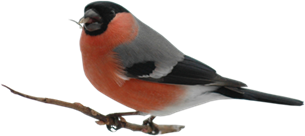 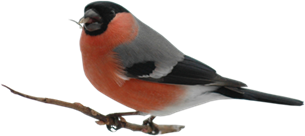 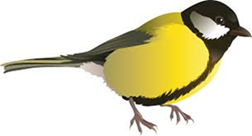 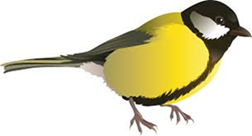 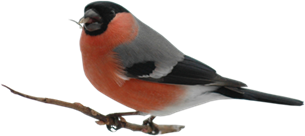 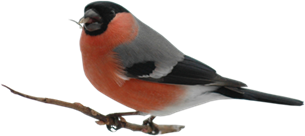 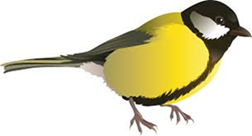 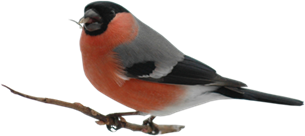 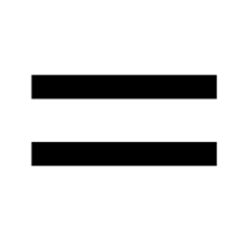 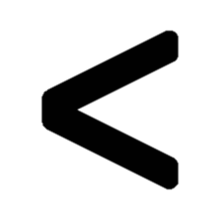 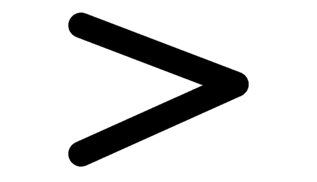 Кого меньше? Выбери нужный знак!
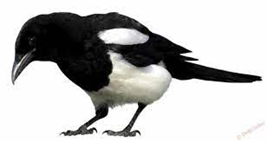 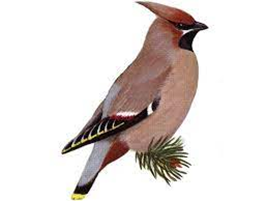 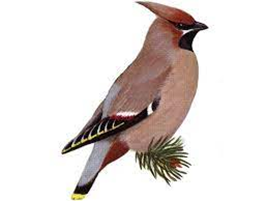 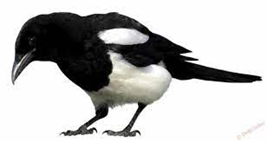 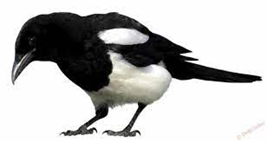 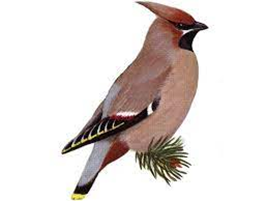 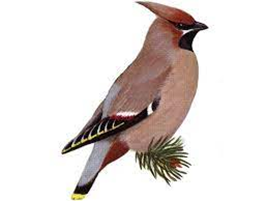 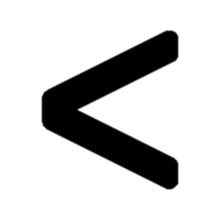 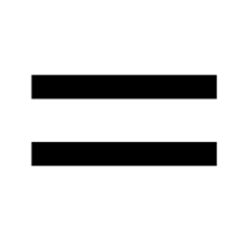 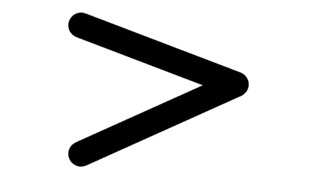 Физминутка
Запиши числовое выражение (пример)
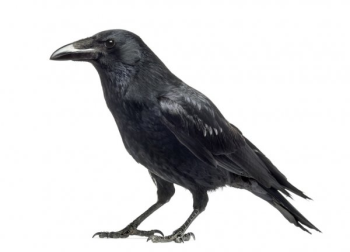 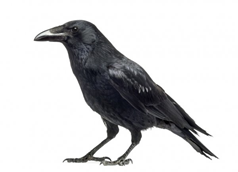 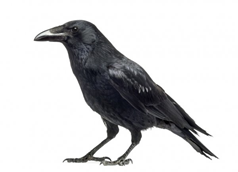 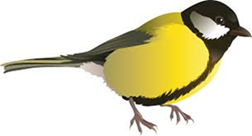 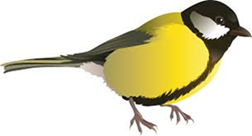 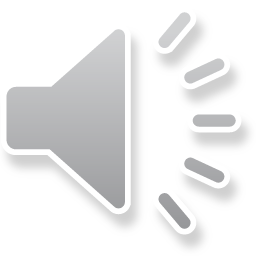 Запиши числовое выражение (пример)
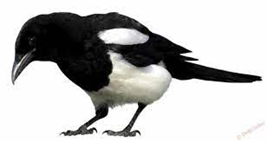 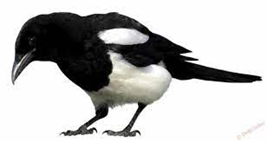 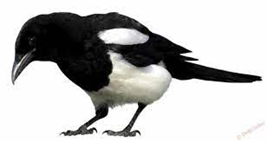 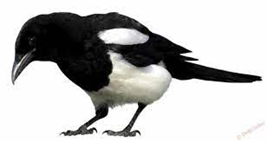 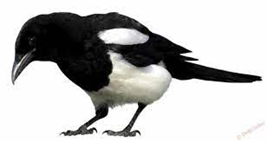 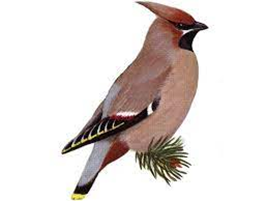 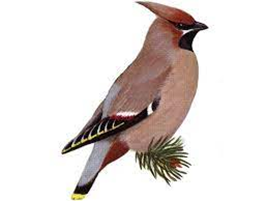 Придумай арифметическую задачу
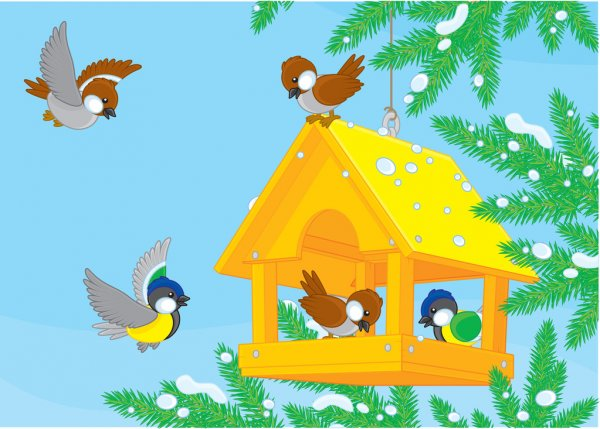 Напиши  цифру 7,  не забывая пропускать одну клетку
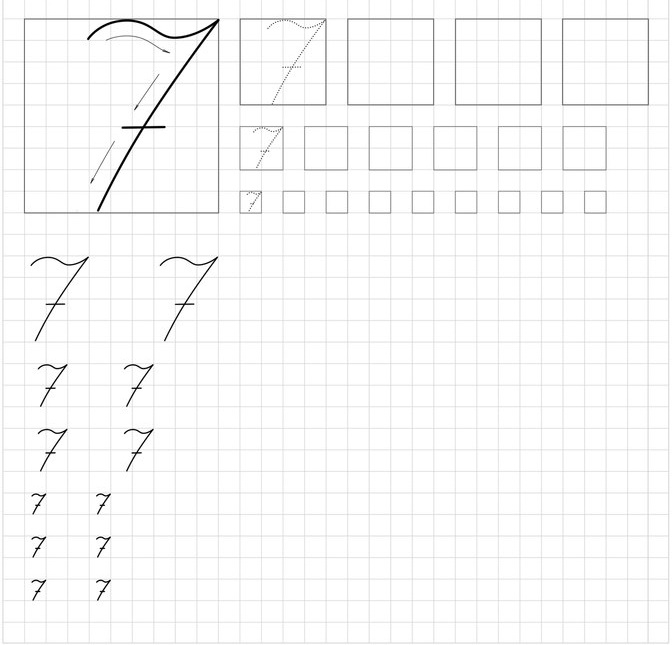 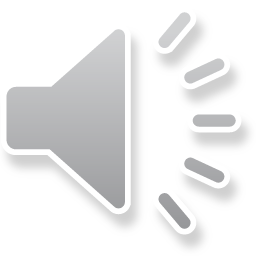